作业21：
已知C原子2s和2p轨道的能量分别为E2s和E2p, 试推算其sp2、sp杂化轨道的能量，试比较并说明不同类型(sp 、sp2、sp3)C-H键强弱顺序。
作业22
对于平面四边形配位化合物，画出中心金属的原子轨道和配体的轨道（假定配体贡献一个sp3HAO)相互作用形成多中心分子轨道的示意图，由此解释配合物中心金属杂化形式为sp2d或p2d2,而非sp3。
y
x
z
L
M
L
L
L
作业23
试确定下列分子中中心原子的杂化形式：
1）BF3;    2) BH4;    3) CH3+;     4) NH3;     5) 平面分子甲酰胺(HCONH2)中的N原子； 
6） Cu(H2O)62+;   7)  平面Ni(CN)42;  8)  PH3 (H-P-H键角~94)
作业24
试描述甲酸甲酯分子中每个碳原子的杂化形式，哪些原子轨道或HAO相互重叠形成了哪些键？指出占据电子的成键轨道和孤对。
作业25
试描述羧酸RCOO中COO基团的和成键情形，说明两个 C-O键等价的原因？描述C-O间的成键，解释为何C-O键长介于C-O单键和双键键长之间？
作业26
N3中三个N原子直线对称排列，假设N原子取sp杂化，试用杂化轨道的重叠以及垂直键轴轨道的重叠来描述该离子中的成键，是否具顺磁性？哪个原子电子密度最大？
右图为叠氮酸N3H分子的结构，试据此推测N3中的HOMO，并进一步前一问中的成键图像做支持性的解释。
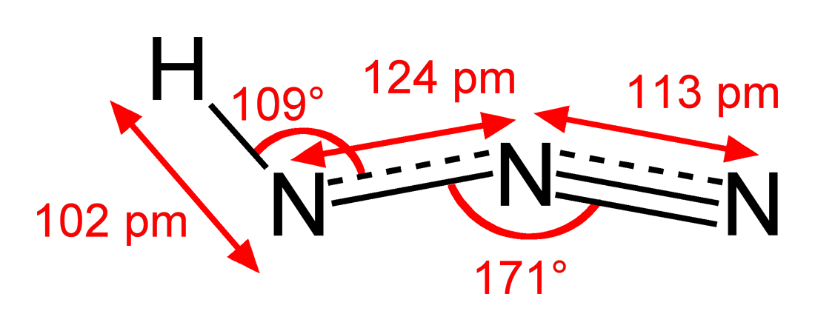